Autores caboclos
Na Amazonia brasileira usado como classificação social que possui:
	- dimensão geográfica – tipo regional da 	Amazônia
	- dimensão racial – mistura racial – filhos de 	índio e branco (política de integração e 	civilização da população original)
	- dimensão da classe social – classe baixa rural
Literatura acadêmica – pequenos produtores rurais de 	ocupação histórica.
Antropologia- camponeses amazônicos – distinção 	entre habitantes tradicionais e recém-	chegados.
O problema do termo caboclo
Na própria regiao amazônica é o termo caboclo usado como categoria relacional 
	– as pessoas se referem assim as outras que se 	encontram na posição social inferioir de que 	elas próprias – termo muitas vezes pejorativo
	- descendência indígena, „nao civilizada“, analfabeta, rústica
	- ao contrário da população branca, urbana,  	civilizada
Os próprios caboclos, pequenos produtores rurais, não costumam se autodenominar caboclos e não tem uma identidade coletiva
	 - prevalece a identidade local
Em princípio, o termo caboclo é usado pelos „outros“
	- é abstrato e e parte da necessidadede 	de classificar a população de alguma 	forma

	-parte do pressuposto que a população rural amazônica possui atributos comuns.
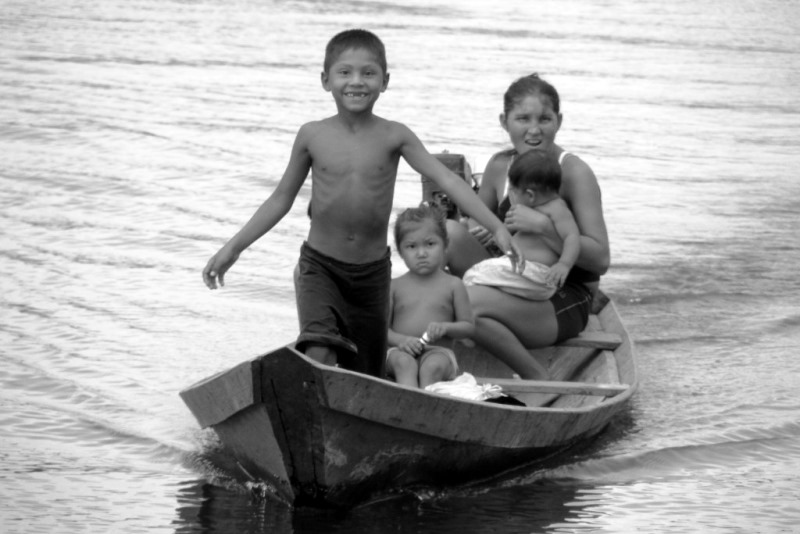 Caboclo no sincretismo afro-brasileiro
João de Jesus Paes Loureiro (Abaetetuba, 1939)
Escritor, poeta, professor universitário
Formou- se em teoria literária (PUC-Sao Paulo) e tem doutorado da sociologia na Universidade de Sorbone
Lecionou estética, história da rte e cultura amazonica na Uniersidade Federal do Pará
Cultura Amazônica – uma poética do imaginário (1995)
- doktorská práce ze Sorbony
Nicodemos Sena (1958, Pará)
Passou a parte da infância entre os índios 	maués.
Formou-se em jornalismo e direito em São 	Paulo.
É jornalista e escritor.
A espera do nunca mais – uma sag 	amazônica 
	(1999)
- prêmio literário Lima Barreto em 2000.